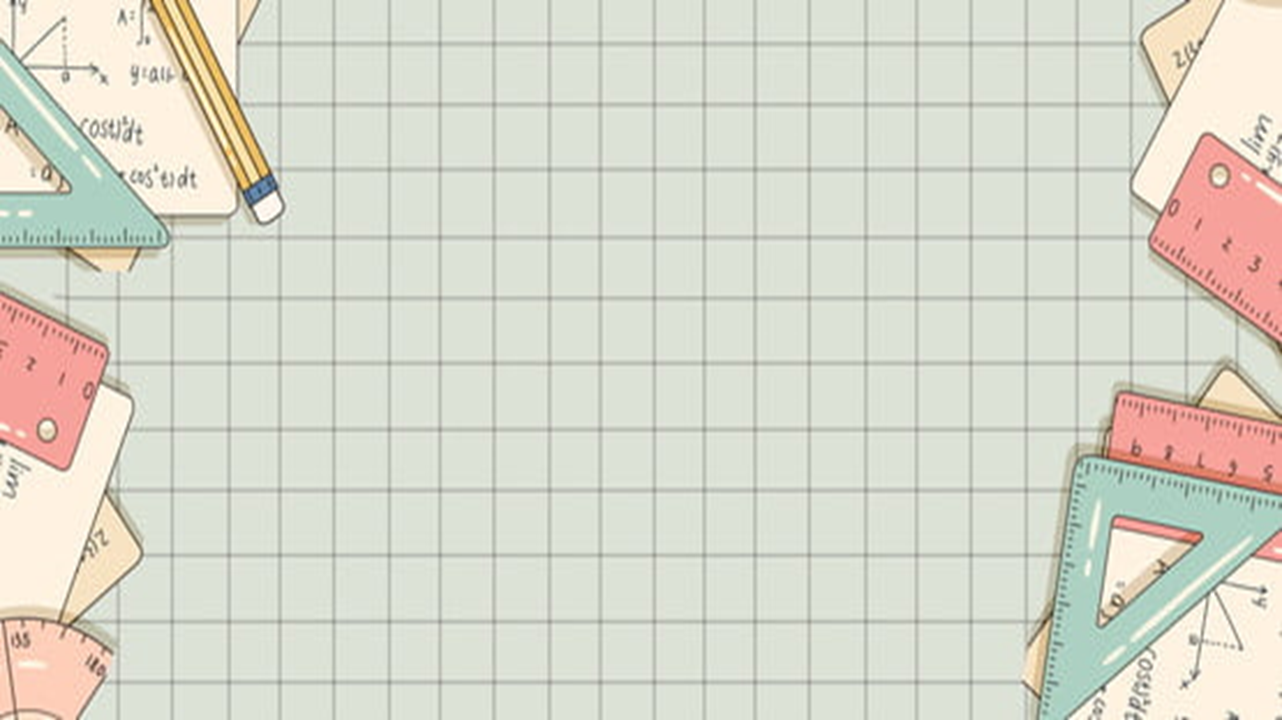 ESCUELA NORMAL DE EDUCACION PREESCOLAR
Licenciatura en Educación Preescolar

Curso: Pensamiento cuantitativo
Maestra: Rocio Blanco Gómez 

Unidad de aprendizaje I

Tema: Matriz Analítica del Currículo de Aprendizajes Clave

Competencias profesionales:
· Aplica el plan y programas de estudio para alcanzar los propósitos educativos y contribuir al pleno desenvolvimiento de las capacidades de sus alumnos.

Unidades de competencia que se desarrollan en el curso:
· Conoce y analiza los conceptos y contenidos del programa de estudios de la educación básica de matemáticas; crea actividades contextualizadas y pertinentes para asegurar el logro del aprendizaje de sus alumnos, la coherencia y la continuidad entre los distintos grados y niveles educativos.
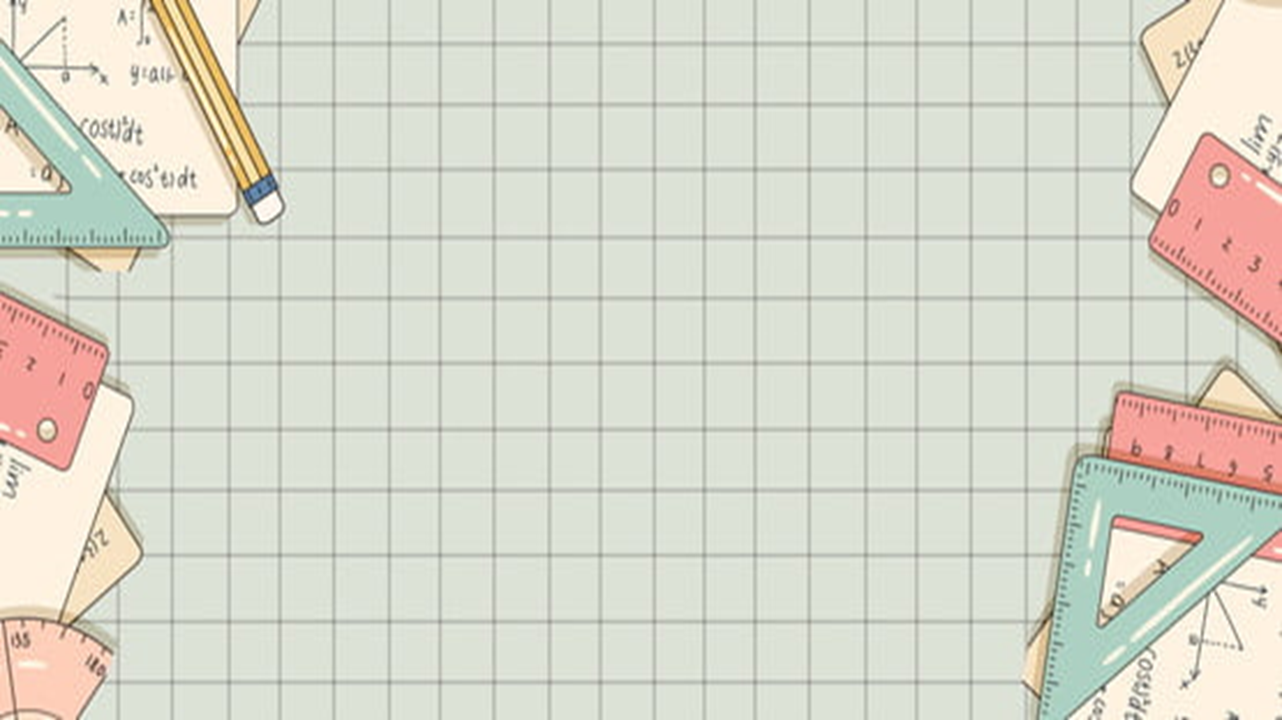 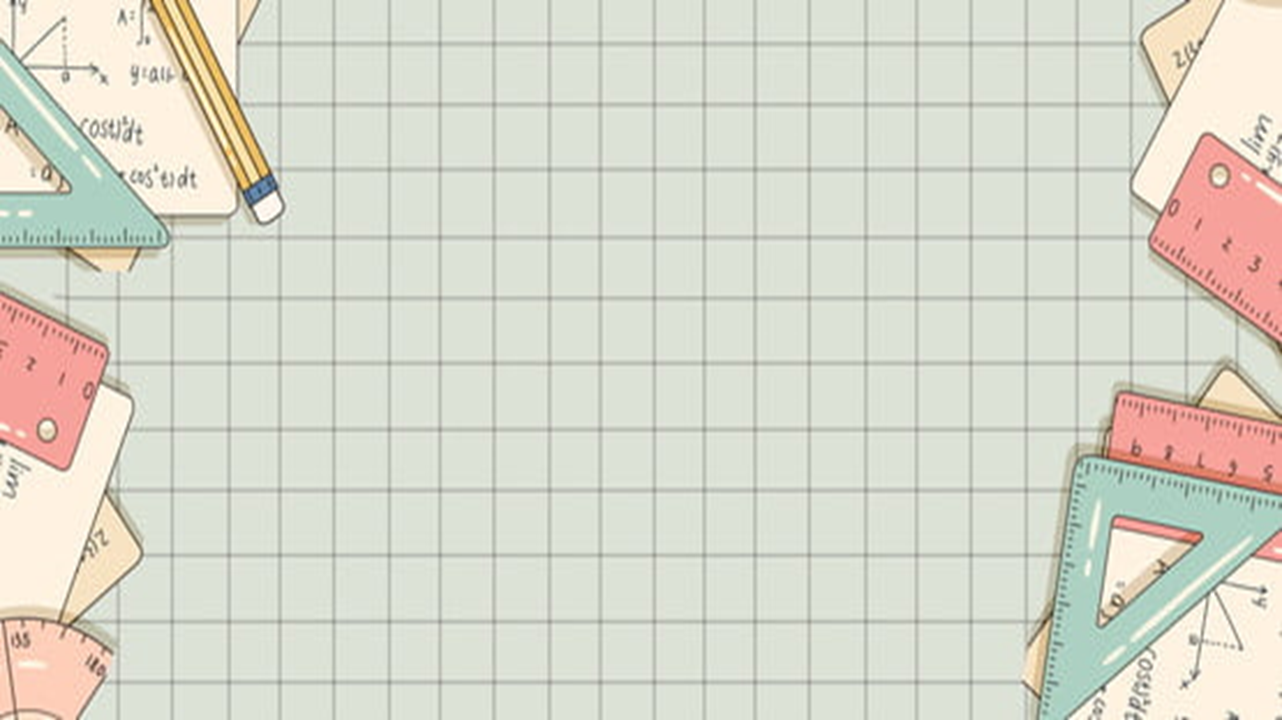